OS
PowerShell
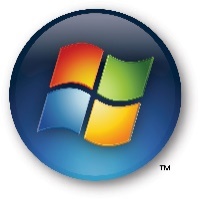 Windows PowerShell is an extensible command-line shell and associated scripting language from Microsoft.
Windows PowerShell 3.0, Windows PowerShell 4.0, Windows PowerShell 5.0
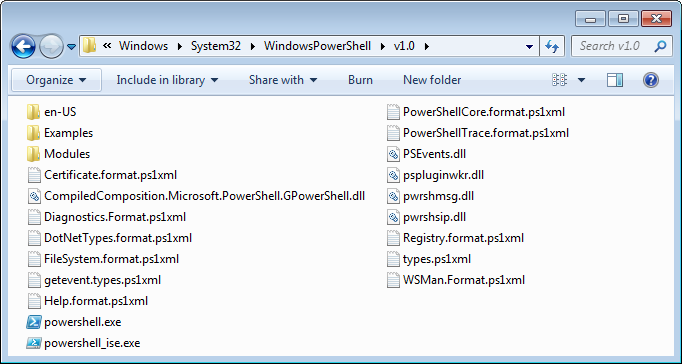 Peymer Anatoly
1
OS
PowerShell
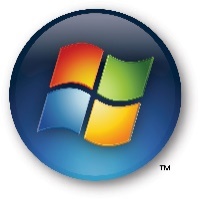 Check PowerShell version
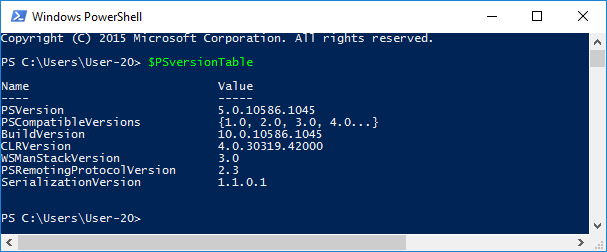 Peymer Anatoly
2
Activate power shellType: powershell in the cmdTo get back to the cmd type: exit
OS
PowerShell
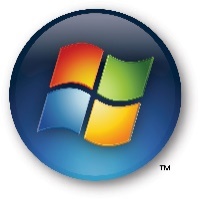 Get-Command
Get-Command
Get-Help
Get-Help *
Get-Help about*
Get-Help get-command -detailed
Get-Member
Get-Command more.com | Get-Member
Peymer Anatoly
3
OS
PowerShell
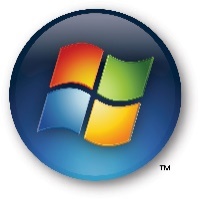 Get-Member
PS C:\Users\Anatoly> Get-Command more.com | Foreach {$_.FileVersionInfo}

ProductVersion   FileVersion      FileName
--------------   -----------      --------
6.1.7600.16385   6.1.7600.1638... C:\Windows\system32\more.com
PS C:\Users\Anatoly> Get-Date | Get-Member


   TypeName: System.DateTime

Name                 MemberType     Definition
----                 ----------     ----------
Add                         Method         System.DateTime Add(System.TimeSpan value)
AddDays                 Method         System.DateTime AddDays(double value)
AddHours                Method         System.DateTime AddHours(double value)
AddMilliseconds      Method         System.DateTime AddMilliseconds(double value)
(get-date).Second
Peymer Anatoly
4
OS
PowerShell
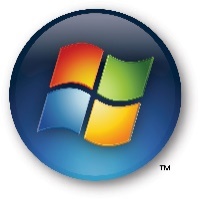 Get-PSDrive
PS C:\Users\Anatoly> get-psdrive

Name           Used (GB)     Free (GB) Provider      Root
----           ---------     --------- --------      ----
Alias                                  	           Alias
C                 168.02        175.82         FileSystem    C:\
cert                                                    Certificate      \
D                 126.05        214.00         FileSystem    D:\
E                                                        FileSystem    E:\
Env                                                    Environment
F                                                        FileSystem    F:\
Function                                             Function
H                   4.08         10.55            FileSystem    H:\
HKCU                                                Registry         HKEY_CURRENT_USER
HKLM                                                Registry         HKEY_LOCAL_MACHINE
Variable                                             Variable
WSMan                                             WSMan
Peymer Anatoly
5
OS
PowerShell
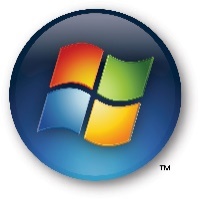 Output of object.
PS C:\Users\Anatoly> Get-Process PowerShell

Handles  NPM(K)    PM(K)      WS(K) VM(M)   CPU(s)     Id   ProcessName
-------        ------         -----          -----      -----        ------        --    -----------
    378      25            98276     102484   578      8.74      5276  powershell
PS C:\Users\Anatoly> $procs = Get-Process PowerShell
PS C:\Users\Anatoly> $procs.GetType().Fullname
System.Diagnostics.Process
במשתנה $procs שמור אובייקט מסוג System.Diagnostics.Process
Peymer Anatoly
6
OS
PowerShell
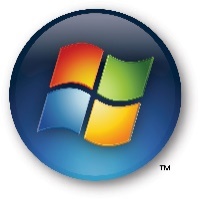 Output of object.
PS C:\Users\Anatoly> $procs = Get-Process PowerShell | Out-String
PS C:\Users\Anatoly> $procs.GetType().Fullname
System.String
PS C:\Users\Anatoly> $procs

Handles  NPM(K)    PM(K)      WS(K) VM(M)   CPU(s)     Id ProcessName
-------      ------           -----          -----      -----        ------        --   -----------
    492      25            98364     103000   578     8.83      5276 powershell
במשתנה $procs שמור טקסט.
Peymer Anatoly
7
OS
PowerShell
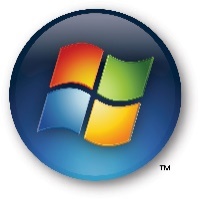 How much time has passed since Anatoly Peymer was born.
PS C:\Users\Anatoly> ((Get-Date).Year-$born.Year)
63
PS C:\Users\Anatoly> [datetime] $born="23 August 1955"
PS C:\Users\Anatoly> ((Get-Date).Year-$born.Year)
63
PS C:\Users\Anatoly> ((Get-Date)-$born)


Days              : 22860
Hours             : 9
Minutes           : 7
Seconds           : 39
Milliseconds      : 328
Ticks             : 19751368593289358
TotalDays         : 22860.3803163071
TotalHours        : 548649.127591371
TotalMinutes      : 32918947.6554823
TotalSeconds      : 1975136859.32894
TotalMilliseconds : 1975136859328.94
Peymer Anatoly
8